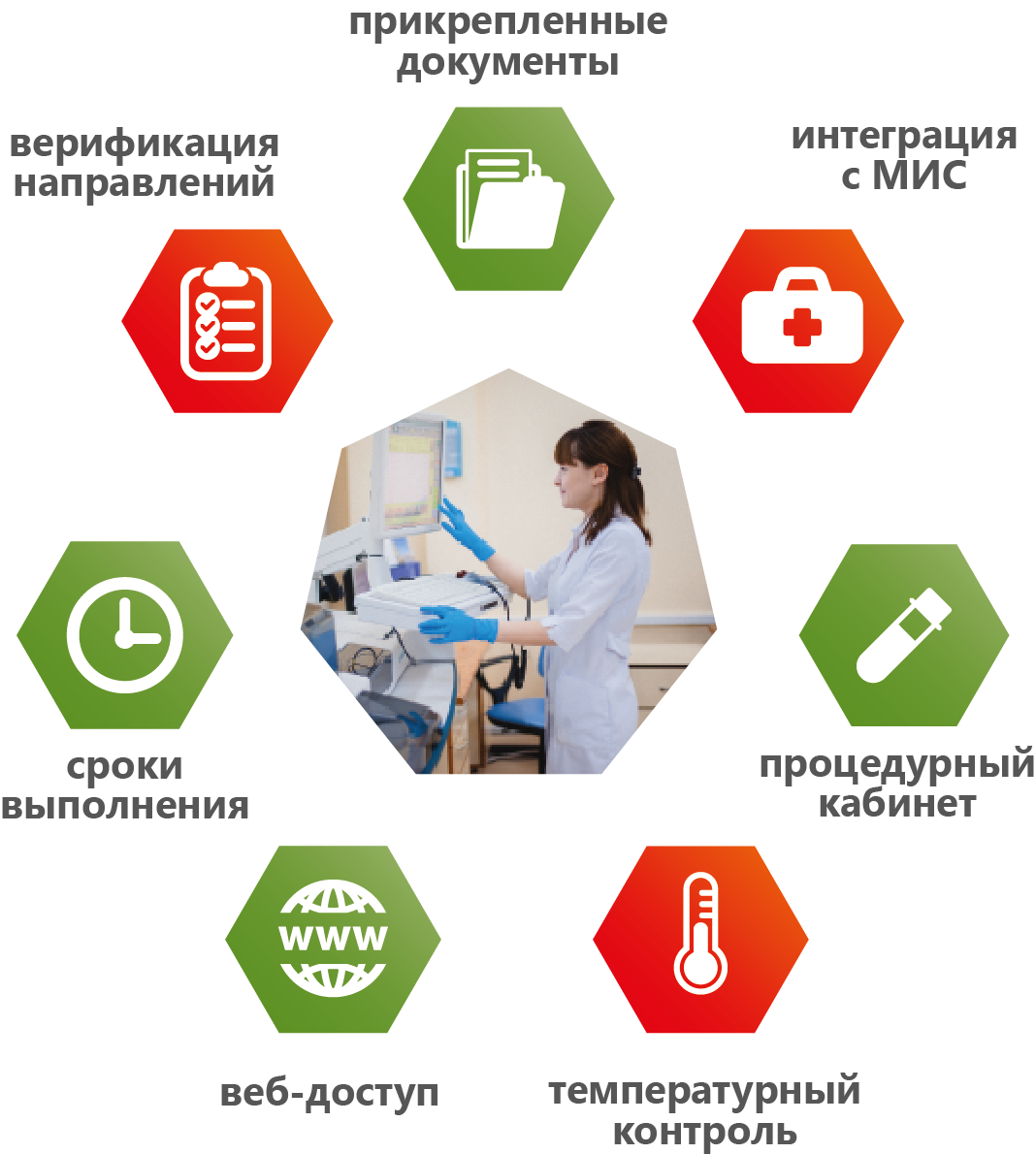 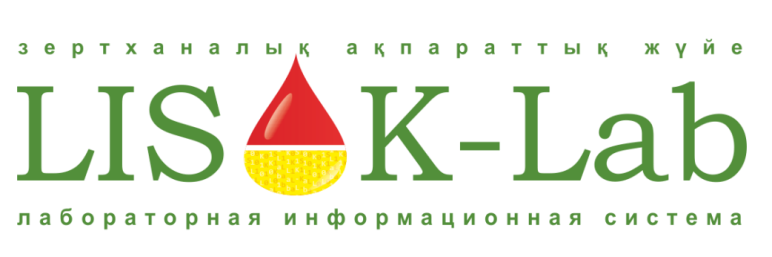 БОЛЬШЕ 
чем просто ЛИС
Астана 2019
Процесс проведениялабораторных исследований
2. Аналитический
этап
1. Преаналитический
этап
3. Постаналитический
этап
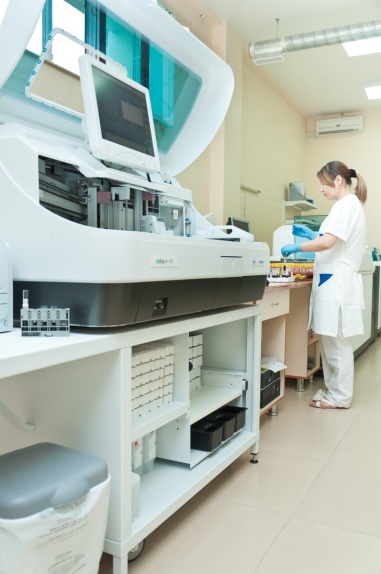 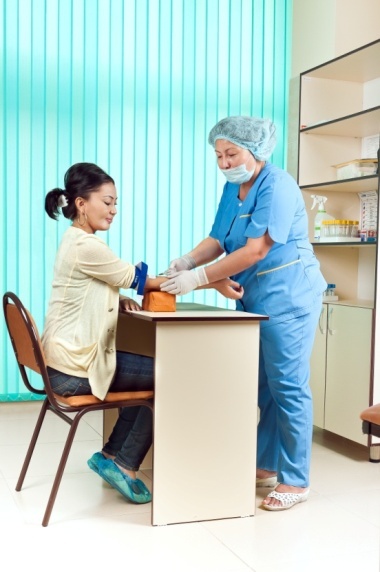 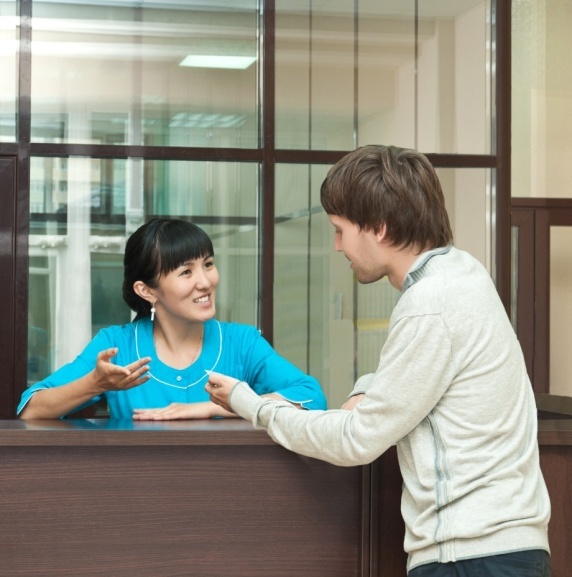 Процесс регистрации заявок
Забор 
    биоматериала
Присвоение 
    индивидуального штрих-
    кода заявке и контейнерам 
    с биоматериалом
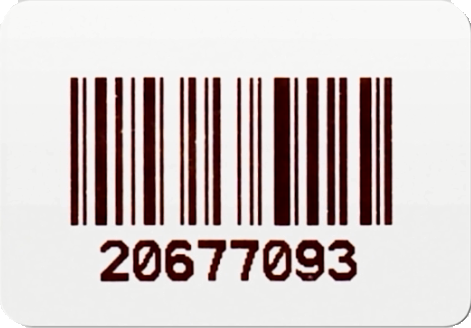 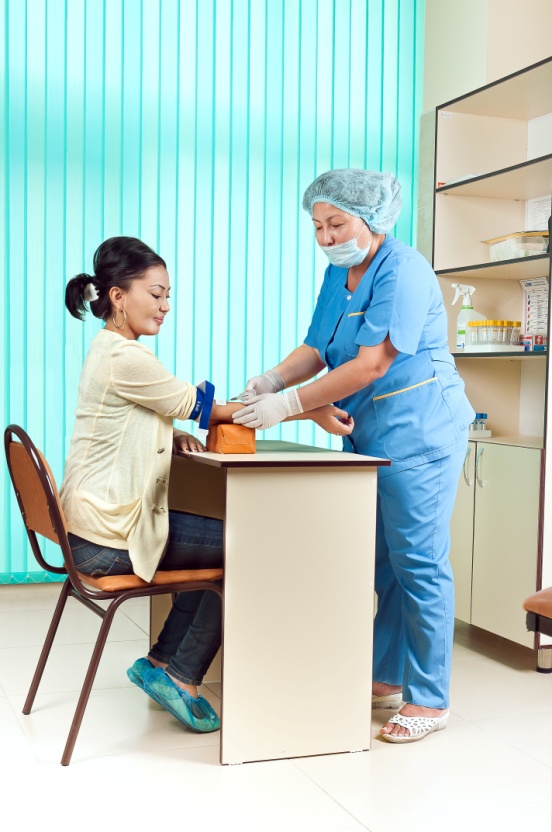 Заполнение
    и отправка заявки 
    непосредственно
    в ЛИС K-Lab
Заполнение
    и отправка заявки
    через web-сервер 
    лаборатории
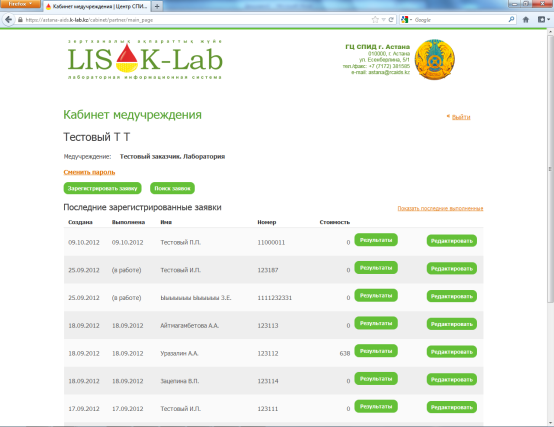 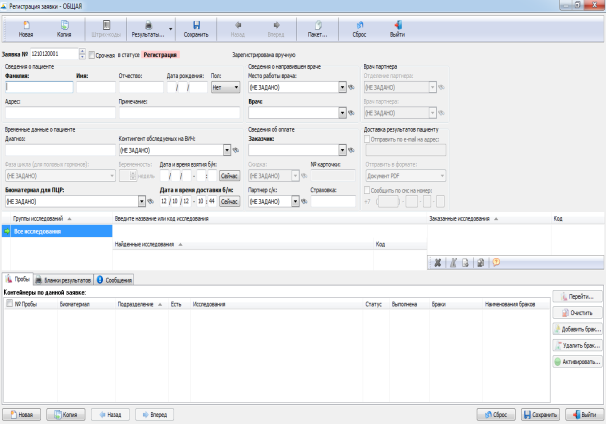 Поступление биоматериалав лабораторию и его сортировка
Поступление
    биоматериала
    в лабораторию
Чтение штрих-кода, 
    активация пробы
    и сортировка 
    биоматериала по 
    подразделениям
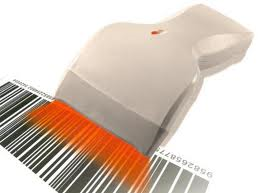 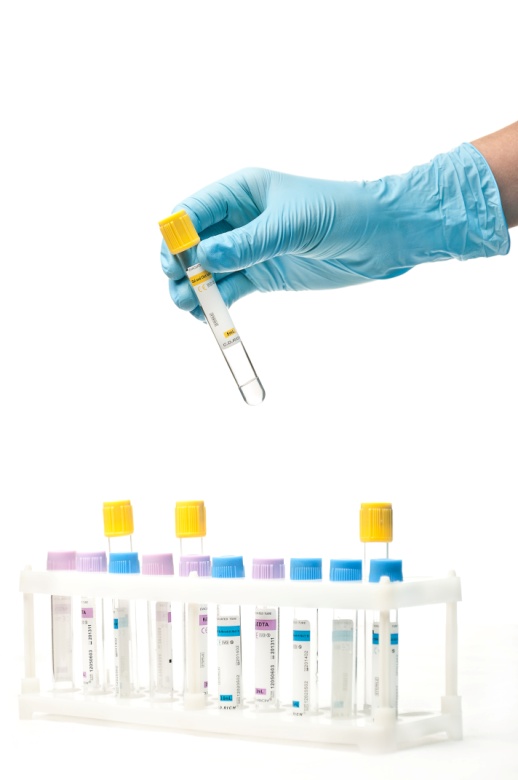 Контроль соответствия 
    поступивших заявок
    и биоматериала
Отбраковка
    биоматериала
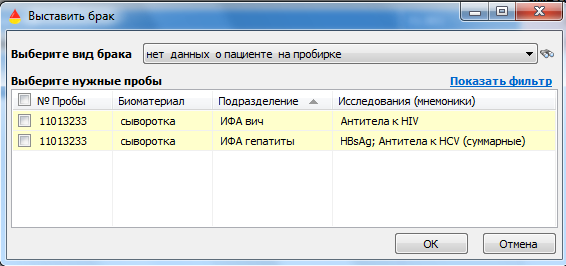 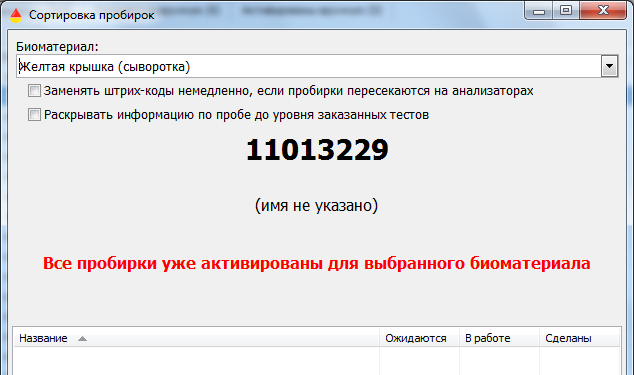 Журнал сортировки
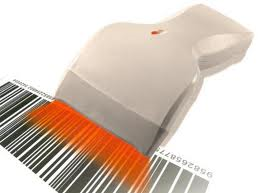 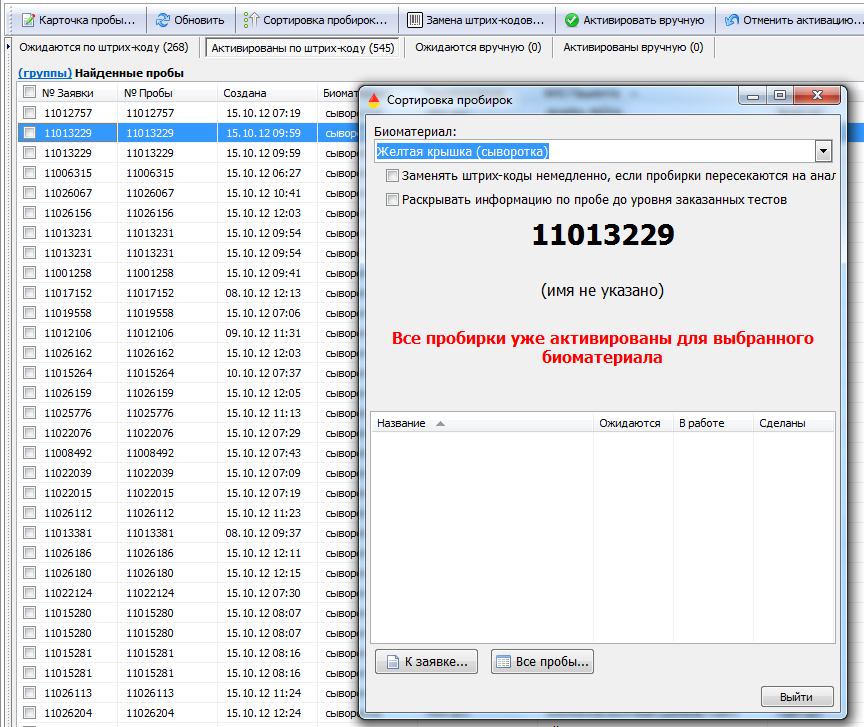 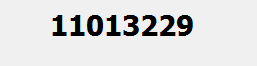 Считывание номера пробы с помощью сканера штрих-кодов
Отметка факта поступления биоматериалов в лабораторию
Расстановка пробирок по штативам для подразделений
Контроль дубликатов и недоставленных биоматериалов
Журналы подразделенийи рабочие списки
Регистрация 
    направлений
Автоматическое
    распределение проб
    по подразделениям
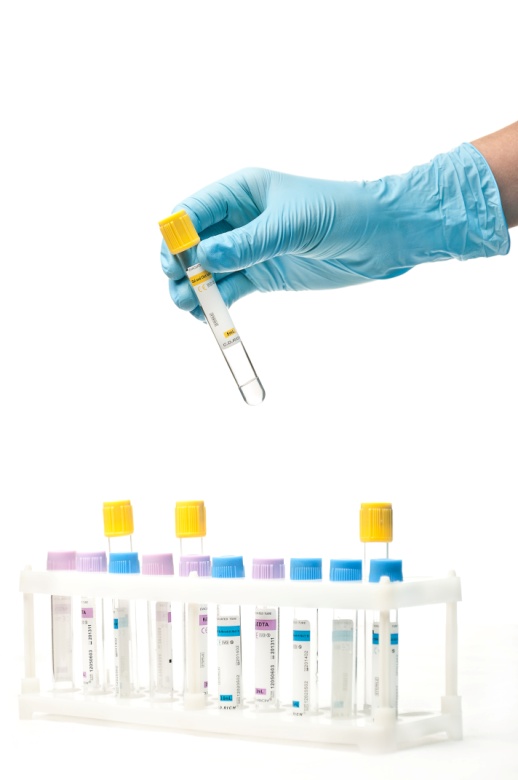 Печать лабораторных
    журналов по формам 
    установленного образца
Формирование 
    рабочих листов
    для ручных методик
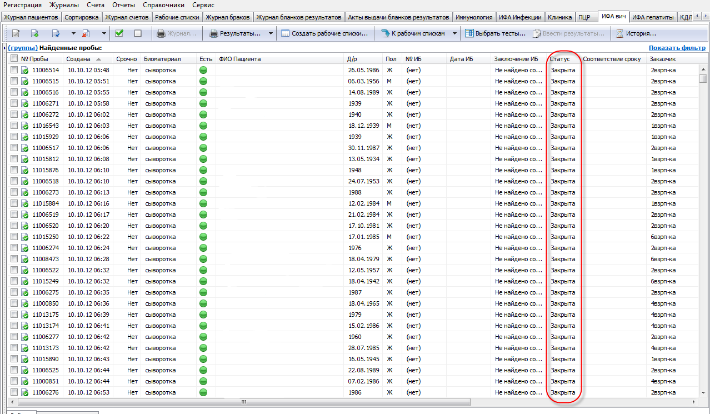 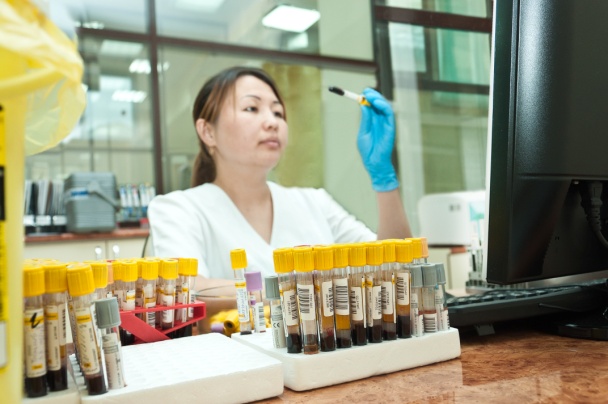 Работа с автоматическими анализаторами
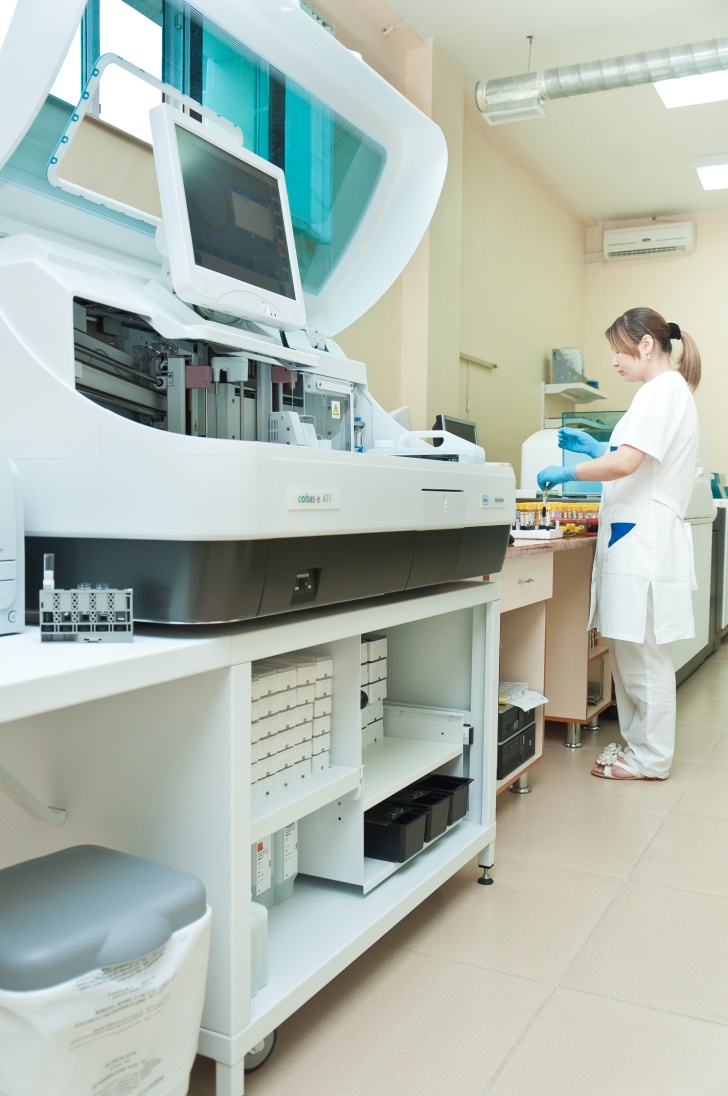 К ЛИС K-Lab можно подключить
    более 250 существующих моделей 
    анализаторов
Оперативная поддержка новых
    или отсутствующих в библиотеке
    моделей анализаторов
Поддержка различных транспортных 
    уровней (RS-232, TCP/IP, файлы)
Поддержка различных способов 
    интеграции (односторонний режим,
    двусторонний режим, режим запроса)
Одобрение результатов тестов
Получение 
    результатов тестов
Проверка на 
    соответствие 
    нормам
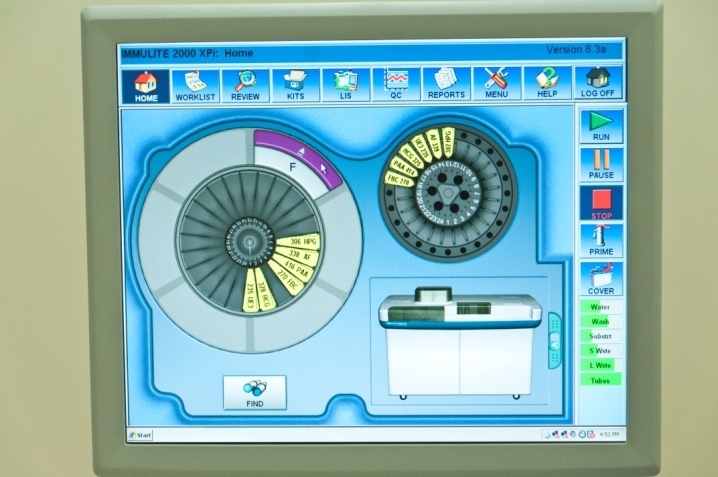 Забраковка результатов 
    и повторное  
    выполнение
Одобрение 
    результатов
    в ЛИС K-Lab
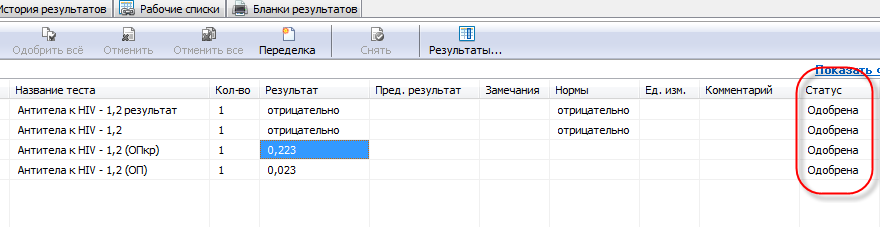 Получение результатов
Бланки результатов формируются 
    автоматически по мере получения 
    и одобрения результатов тестов
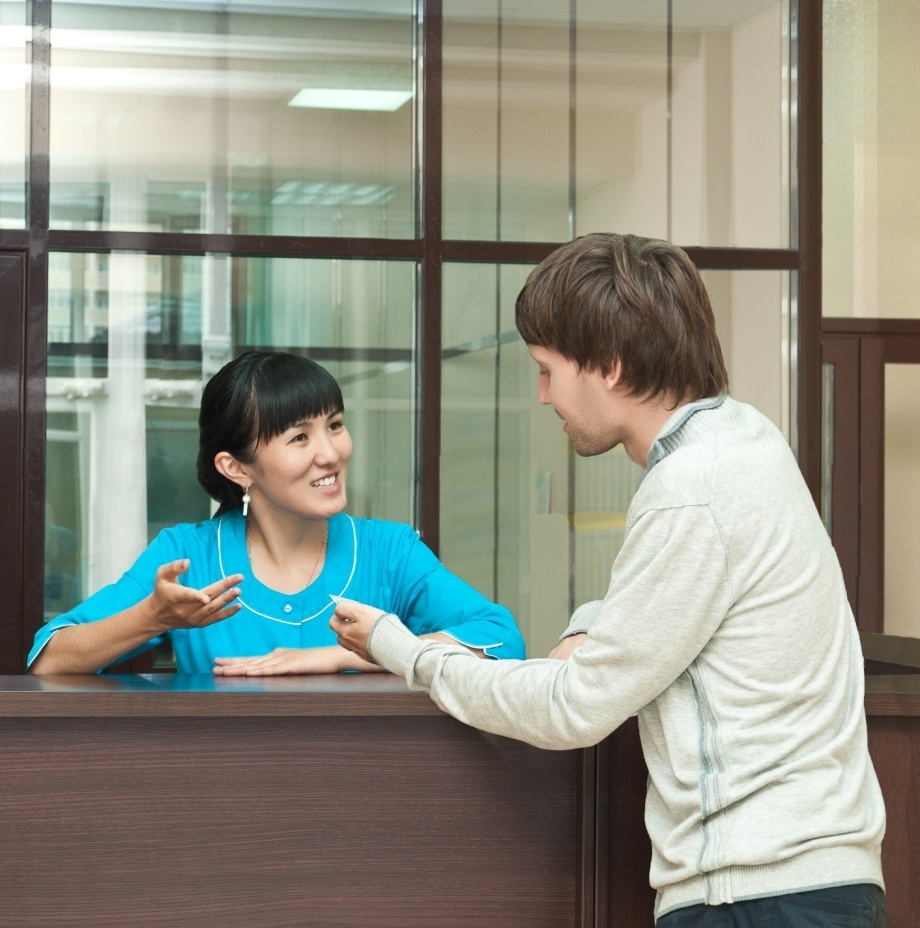 Отображение результатов тестов 
    на бланках настраивается очень 
    гибко в зависимости от их 
    попадания в тот или иной диапазон
Все результаты тестов хранятся 
    в течение длительного срока
Возможен просмотр истории 
    результатов для пациента по 
    всем тестам, когда-либо 
    выполнявшимся для него
Интеграция с медицинскими информационными системами (МИС)
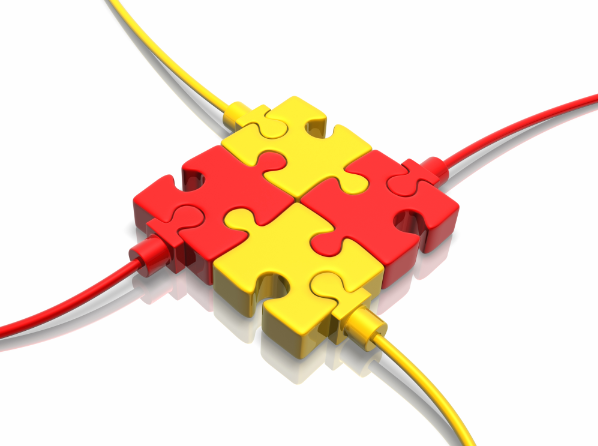 Автоматическое получение     направлений из МИС отправка                бланков результатов в МИС
Поддержка любых протоколов 
    взаимодействия
Конфиденциальность информации
и безопасность
Аутентификация пользователей 
    на основе логина и пароля
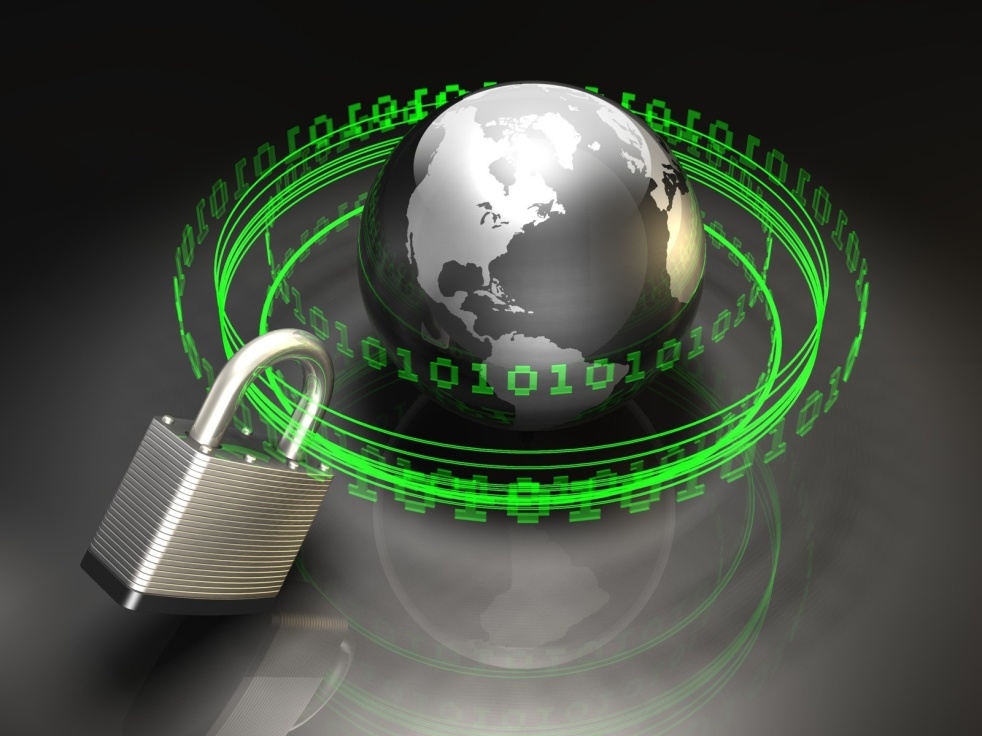 Авторизация на доступ к  
    различным категориям 
    информации, как на чтение,
    так и на модификацию
Протоколирование действий 
    пользователя
Привязка пользователей
    к конкретным рабочим местам
Шифрование передаваемой и 
    сохраняемой локально 
    информации